Machine-Level Programming I: Basics15-213/18-213: Introduction to Computer Systems 5th Lecture, Sep. 13, 2011
Instructors: 
Dave O’Hallaron, Greg Ganger, and Greg Kesden
Today: Machine Programming I: Basics
History of Intel processors and architectures
C, assembly, machine code
Assembly Basics: Registers, operands, move
Intro to x86-64
Intel x86 Processors
Totally dominate laptop/desktop/server market

Evolutionary design
Backwards compatible up until 8086, introduced in 1978
Added more features as time goes on

Complex instruction set computer (CISC)
Many different instructions with many different formats
But, only small subset encountered with Linux programs
Hard to match performance of Reduced Instruction Set Computers (RISC)
But, Intel has done just that!
In terms of speed.  Less so for low power.
Intel x86 Evolution: Milestones
Name	Date	Transistors	MHz
8086	1978	29K	5-10
First 16-bit processor.  Basis for IBM PC & DOS
1MB address space
386	1985	275K	16-33	
First 32 bit processor , referred to as IA32
Added “flat addressing”
Capable of running Unix
32-bit Linux/gcc uses no instructions introduced in later models
Pentium 4F	2004	125M	2800-3800
First 64-bit processor, referred to as x86-64
Core i7	2008	731M	2667-3333
Our shark machines
Intel x86 Processors: Overview
Architectures
Processors
X86-16
8086

286
X86-32/IA32
386
486
Pentium
Pentium MMX
Pentium III
Pentium 4
Pentium 4E
MMX

SSE

SSE2

SSE3
X86-64 / EM64t
Pentium 4F

Core 2 Duo
Core i7
time
SSE4
IA: often redefined as latest Intel architecture
Intel x86 Processors, contd.
Machine Evolution
386	1985	0.3M	
Pentium	1993	3.1M
Pentium/MMX	1997	4.5M
PentiumPro	1995	6.5M
Pentium III	1999	8.2M
Pentium 4	2001	42M
Core 2 Duo	2006	291M
Core i7	2008	731M
Added Features
Instructions to support multimedia operations
Parallel operations on 1, 2, and 4-byte data, both integer & FP
Instructions to enable more efficient conditional operations
Linux/GCC Evolution
Two major steps: 1) support 32-bit 386.  2) support 64-bit x86-64
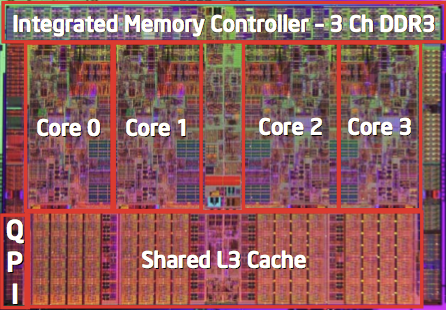 x86 Clones: Advanced Micro Devices (AMD)
Historically
AMD has followed just behind Intel
A little bit slower, a lot cheaper
Then
Recruited top circuit designers from Digital Equipment Corp. and other downward trending companies
Built Opteron: tough competitor to Pentium 4
Developed x86-64, their own extension to 64 bits
Intel’s 64-Bit
Intel Attempted Radical Shift from IA32 to IA64
Totally different architecture (Itanium)
Executes IA32 code only as legacy
Performance disappointing
AMD Stepped in with Evolutionary Solution
x86-64 (now called “AMD64”)
Intel Felt Obligated to Focus on IA64
Hard to admit mistake or that AMD is better
2004: Intel Announces EM64T extension to IA32
Extended Memory 64-bit Technology
Almost identical to x86-64!
All but low-end x86 processors support x86-64
But, lots of code still runs in 32-bit mode
Our Coverage
IA32
The traditional x86
shark> gcc –m32 hello.c
x86-64
The emerging standard
shark> gcc hello.c
shark> gcc –m64 hello.c

Presentation
Book presents IA32 in Sections 3.1—3.12
Covers x86-64 in 3.13
We will cover both simultaneously
Some labs will be based on x86-64, others on IA32
Today: Machine Programming I: Basics
History of Intel processors and architectures
C, assembly, machine code
Assembly Basics: Registers, operands, move
Intro to x86-64
Definitions
Architecture: (also ISA: instruction set architecture) The parts of a processor design that one needs to understand to write assembly code. 
Examples:  instruction set specification, registers.
Microarchitecture: Implementation of the architecture.
Examples: cache sizes and core frequency.

Example ISAs (Intel): x86, IA
Assembly Programmer’s View
CPU
Memory
Addresses
Registers
Code
Data
Stack
Data
PC
Condition
Codes
Instructions
Programmer-Visible State
PC: Program counter
Address of next instruction
Called “EIP” (IA32) or “RIP” (x86-64)
Register file
Heavily used program data
Condition codes
Store status information about most recent arithmetic operation
Used for conditional branching
Memory
Byte addressable array
Code and user data
Stack to support procedures
Turning C into Object Code
Code in files  p1.c p2.c
Compile with command:  gcc –O1 p1.c p2.c -o p
Use basic optimizations (-O1)
Put resulting binary in file p
text
C program (p1.c p2.c)
Compiler (gcc -S)
text
Asm program (p1.s p2.s)
Assembler (gcc or as)
binary
Object program (p1.o p2.o)
Static libraries (.a)
Linker (gcc or ld)
binary
Executable program (p)
Compiling Into Assembly
Generated IA32 Assembly
C Code
sum:
   pushl %ebp
   movl %esp,%ebp
   movl 12(%ebp),%eax
   addl 8(%ebp),%eax
   popl %ebp
   ret
int sum(int x, int y)
{
  int t = x+y;
  return t;
}
Some compilers use instruction “leave”
Obtain with command
/usr/local/bin/gcc –O1 -S code.c
Produces file code.s
Assembly Characteristics: Data Types
“Integer” data of 1, 2, or 4 bytes
Data values
Addresses (untyped pointers)

Floating point data of 4, 8, or 10 bytes

No aggregate types such as arrays or structures
Just contiguously allocated bytes in memory
Assembly Characteristics: Operations
Perform arithmetic function on register or memory data

Transfer data between memory and register
Load data from memory into register
Store register data into memory

Transfer control
Unconditional jumps to/from procedures
Conditional branches
Object Code
Code for sum
Assembler
Translates .s into .o
Binary encoding of each instruction
Nearly-complete image of executable code
Missing linkages between code in different files
Linker
Resolves references between files
Combines with static run-time libraries
E.g., code for malloc, printf
Some libraries are dynamically linked
Linking occurs when program begins execution
0x401040 <sum>:     
   0x55
   0x89
   0xe5
   0x8b
   0x45
   0x0c
   0x03
   0x45
   0x08
   0x5d
   0xc3
Total of 11 bytes
Each instruction 1, 2, or 3 bytes
Starts at address 0x401040
Machine Instruction Example
C Code
Add two signed integers
Assembly
Add 2 4-byte integers
“Long” words in GCC parlance
Same instruction whether signed or unsigned
Operands:
x:	Register	%eax
y:	Memory	M[%ebp+8]
t:	Register	%eax
Return function value in %eax
Object Code
3-byte instruction
Stored at address 0x80483ca
int t = x+y;
addl 8(%ebp),%eax
Similar to expression:  
x += y
More precisely:
int eax;
int *ebp;
eax += ebp[2]
0x80483ca:  03 45 08
Disassembling Object Code
Disassembled
080483c4 <sum>:
 80483c4:  55        push   %ebp
 80483c5:  89 e5     mov    %esp,%ebp
 80483c7:  8b 45 0c  mov    0xc(%ebp),%eax
 80483ca:  03 45 08  add    0x8(%ebp),%eax
 80483cd:  5d        pop    %ebp
 80483ce:  c3        ret
Disassembler
objdump -d p
Useful tool for examining object code
Analyzes bit pattern of series of instructions
Produces approximate rendition of assembly code
Can be run on either a.out (complete executable) or .o file
Alternate Disassembly
Disassembled
Object
0x401040: 
   0x55
   0x89
   0xe5
   0x8b
   0x45
   0x0c
   0x03
   0x45
   0x08
   0x5d
   0xc3
Dump of assembler code for function sum:
0x080483c4 <sum+0>:     push   %ebp
0x080483c5 <sum+1>:     mov    %esp,%ebp
0x080483c7 <sum+3>:     mov    0xc(%ebp),%eax
0x080483ca <sum+6>:     add    0x8(%ebp),%eax
0x080483cd <sum+9>:     pop    %ebp
0x080483ce <sum+10>:    ret
Within gdb Debugger
gdb p
disassemble sum
Disassemble procedure
x/11xb sum
Examine the 11 bytes starting at sum
What Can be Disassembled?
% objdump -d WINWORD.EXE

WINWORD.EXE:   file format pei-i386

No symbols in "WINWORD.EXE".
Disassembly of section .text:

30001000 <.text>:
30001000:  55             push   %ebp
30001001:  8b ec          mov    %esp,%ebp
30001003:  6a ff          push   $0xffffffff
30001005:  68 90 10 00 30 push   $0x30001090
3000100a:  68 91 dc 4c 30 push   $0x304cdc91
Anything that can be interpreted as executable code
Disassembler examines bytes and reconstructs assembly source
Today: Machine Programming I: Basics
History of Intel processors and architectures
C, assembly, machine code
Assembly Basics: Registers, operands, move
Intro to x86-64
%eax
%ecx
%edx
%ebx
%esi
%edi
%esp
%ebp
Integer Registers (IA32)
Origin
(mostly obsolete)
%ax
%ah
%al
accumulate
%cx
%ch
%cl
counter
%dx
%dh
%dl
data
general purpose
%bx
%bh
%bl
base
source 
index
%si
destination
index
%di
stack 
pointer
%sp
base
pointer
%bp
16-bit virtual registers
(backwards compatibility)
%eax
%ecx
%edx
%ebx
%esi
%edi
%esp
%ebp
Moving Data: IA32
Moving Data
movl Source, Dest:
Operand Types
Immediate: Constant integer data
Example: $0x400, $-533
Like C constant, but prefixed with ‘$’
Encoded with 1, 2, or 4 bytes
Register: One of 8 integer registers
Example: %eax, %edx
But %esp and %ebp reserved for special use
Others have special uses for particular instructions
Memory: 4 consecutive bytes of memory at address given by register
Simplest example: (%eax)
Various other “address modes”
movl Operand Combinations
Source
Dest
Src,Dest
C Analog
Reg
movl $0x4,%eax
temp = 0x4;
Imm
Mem
movl $-147,(%eax)
*p = -147;
Reg
movl %eax,%edx
temp2 = temp1;
movl
Reg
Mem
movl %eax,(%edx)
*p = temp;
Mem
Reg
movl (%eax),%edx
temp = *p;
Cannot do memory-memory transfer with a single instruction
Simple Memory Addressing Modes
Normal	(R)	Mem[Reg[R]]
Register R specifies memory addressmovl (%ecx),%eax

Displacement	D(R)	Mem[Reg[R]+D]
Register R specifies start of memory region
Constant displacement D specifies offsetmovl 8(%ebp),%edx
Using Simple Addressing Modes
swap:
  pushl %ebp
  movl  %esp,%ebp
  pushl %ebx

  movl  8(%ebp), %edx
  movl  12(%ebp), %ecx
  movl  (%edx), %ebx
  movl  (%ecx), %eax
  movl  %eax, (%edx)
  movl  %ebx, (%ecx)

  popl  %ebx
  popl  %ebp
  ret
Set
Up
void swap(int *xp, int *yp) 
{
  int t0 = *xp;
  int t1 = *yp;
  *xp = t1;
  *yp = t0;
}
Body
Finish
Using Simple Addressing Modes
swap:
	pushl %ebp
	movl  %esp,%ebp
	pushl %ebx
	
	movl	8(%ebp), %edx
	movl	12(%ebp), %ecx
	movl	(%edx), %ebx
	movl	(%ecx), %eax
	movl	%eax, (%edx)
	movl	%ebx, (%ecx)

	popl	%ebx
	popl	%ebp
	ret
Set
Up
void swap(int *xp, int *yp) 
{
  int t0 = *xp;
  int t1 = *yp;
  *xp = t1;
  *yp = t0;
}
Body
Finish
Understanding Swap
•
•
•
void swap(int *xp, int *yp) 
{
  int t0 = *xp;
  int t1 = *yp;
  *xp = t1;
  *yp = t0;
}
Stack
(in memory)
Offset
12
yp
8
xp
4
Rtn adr
0
Old %ebp
%ebp
-4
Old %ebx
%esp
Register	Value
%edx	xp
%ecx	yp
%ebx	t0
%eax	t1
movl	8(%ebp), %edx	# edx = xp
	movl	12(%ebp), %ecx	# ecx = yp
	movl	(%edx), %ebx	# ebx = *xp (t0)
	movl	(%ecx), %eax	# eax = *yp (t1)
	movl	%eax, (%edx)	# *xp = t1
	movl	%ebx, (%ecx)	# *yp = t0
%eax
%edx
%ecx
%ebx
%esi
%edi
%esp
%ebp
0x104
Address
Understanding Swap
123
0x124
456
0x120
0x11c
0x118
Offset
0x114
yp
12
0x120
0x110
xp
8
0x124
0x10c
4
Rtn adr
0x108
0
%ebp
0x104
-4
0x100
movl	8(%ebp), %edx	# edx = xp
	movl	12(%ebp), %ecx	# ecx = yp
	movl	(%edx), %ebx	# ebx = *xp (t0)
	movl	(%ecx), %eax	# eax = *yp (t1)
	movl	%eax, (%edx)	# *xp = t1
	movl	%ebx, (%ecx)	# *yp = t0
%eax
%edx
%ecx
%ebx
%esi
%edi
%esp
%ebp
Address
Understanding Swap
123
0x124
456
0x120
0x11c
0x118
Offset
0x124
0x114
yp
12
0x120
0x120
0x110
xp
8
0x124
0x10c
4
Rtn adr
0x108
0
%ebp
0x104
-4
0x100
movl	8(%ebp), %edx	# edx = xp
	movl	12(%ebp), %ecx	# ecx = yp
	movl	(%edx), %ebx	# ebx = *xp (t0)
	movl	(%ecx), %eax	# eax = *yp (t1)
	movl	%eax, (%edx)	# *xp = t1
	movl	%ebx, (%ecx)	# *yp = t0
0x104
%eax
%edx
%ecx
%ebx
%esi
%edi
%esp
%ebp
Address
Understanding Swap
123
0x124
456
0x120
0x11c
0x118
Offset
0x124
0x114
yp
12
0x120
0x110
0x120
xp
8
0x124
0x124
0x10c
4
Rtn adr
0x108
0
%ebp
0x104
-4
0x100
movl	8(%ebp), %edx	# edx = xp
	movl	12(%ebp), %ecx	# ecx = yp
	movl	(%edx), %ebx	# ebx = *xp (t0)
	movl	(%ecx), %eax	# eax = *yp (t1)
	movl	%eax, (%edx)	# *xp = t1
	movl	%ebx, (%ecx)	# *yp = t0
0x104
%eax
%edx
%ecx
%ebx
%esi
%edi
%esp
%ebp
Address
Understanding Swap
123
0x124
456
456
0x120
0x11c
0x118
Offset
0x124
0x114
yp
12
0x120
0x110
0x120
xp
8
0x124
0x10c
123
4
Rtn adr
0x108
0
%ebp
0x104
-4
0x100
movl	8(%ebp), %edx	# edx = xp
	movl	12(%ebp), %ecx	# ecx = yp
	movl	(%edx), %ebx	# ebx = *xp (t0)
	movl	(%ecx), %eax	# eax = *yp (t1)
	movl	%eax, (%edx)	# *xp = t1
	movl	%ebx, (%ecx)	# *yp = t0
0x104
%eax
%edx
%ecx
%ebx
%esi
%edi
%esp
%ebp
Address
Understanding Swap
123
123
0x124
456
0x120
0x11c
456
0x118
Offset
0x124
0x114
yp
12
0x120
0x110
0x120
xp
8
0x124
0x10c
123
4
Rtn adr
0x108
0
%ebp
0x104
-4
0x100
movl	8(%ebp), %edx	# edx = xp
	movl	12(%ebp), %ecx	# ecx = yp
	movl	(%edx), %ebx	# ebx = *xp (t0)
	movl	(%ecx), %eax	# eax = *yp (t1)
	movl	%eax, (%edx)	# *xp = t1
	movl	%ebx, (%ecx)	# *yp = t0
0x104
%eax
%edx
%ecx
%ebx
%esi
%edi
%esp
%ebp
Address
Understanding Swap
456
0x124
456
0x120
0x11c
456
456
0x118
Offset
0x124
0x114
yp
12
0x120
0x110
0x120
xp
8
0x124
0x10c
123
123
4
Rtn adr
0x108
0
%ebp
0x104
-4
0x100
movl	8(%ebp), %edx	# edx = xp
	movl	12(%ebp), %ecx	# ecx = yp
	movl	(%edx), %ebx	# ebx = *xp (t0)
	movl	(%ecx), %eax	# eax = *yp (t1)
	movl	%eax, (%edx)	# *xp = t1
	movl	%ebx, (%ecx)	# *yp = t0
0x104
%eax
%edx
%ecx
%ebx
%esi
%edi
%esp
%ebp
Address
Understanding Swap
456
0x124
123
0x120
0x11c
456
0x118
Offset
0x124
0x114
yp
12
0x120
0x110
0x120
xp
8
0x124
0x10c
123
123
4
Rtn adr
0x108
0
%ebp
0x104
-4
0x100
movl	8(%ebp), %edx	# edx = xp
	movl	12(%ebp), %ecx	# ecx = yp
	movl	(%edx), %ebx	# ebx = *xp (t0)
	movl	(%ecx), %eax	# eax = *yp (t1)
	movl	%eax, (%edx)	# *xp = t1
	movl	%ebx, (%ecx)	# *yp = t0
0x104
Complete Memory Addressing Modes
Most General Form
		D(Rb,Ri,S)	Mem[Reg[Rb]+S*Reg[Ri]+ D]
D: 	Constant “displacement” 1, 2, or 4 bytes
Rb: 	Base register: Any of 8 integer registers
Ri:	Index register: Any, except for %esp
Unlikely you’d use %ebp, either
S: 	Scale: 1, 2, 4, or 8 (why these numbers?)

Special Cases
		(Rb,Ri)	Mem[Reg[Rb]+Reg[Ri]]
		D(Rb,Ri)	Mem[Reg[Rb]+Reg[Ri]+D]
		(Rb,Ri,S)	Mem[Reg[Rb]+S*Reg[Ri]]
Today: Machine Programming I: Basics
History of Intel processors and architectures
C, assembly, machine code
Assembly Basics: Registers, operands, move
Intro to x86-64
Data Representations: IA32 + x86-64
Sizes of C Objects (in Bytes)
       C Data Type	Generic 32-bit	Intel IA32	x86-64
unsigned	4	4	4
int	4	4	4
long int	4	4	8
char	1	1	1
short	2	2	2
float	4	4	4
double	8	8	8
long double	8	10/12	16
char *	4	4	8
Or any other pointer
x86-64 Integer Registers
%rax
%r8
%eax
%r8d
%rbx
%r9
%ebx
%r9d
%rcx
%r10
%ecx
%r10d
%rdx
%r11
%edx
%r11d
%rsi
%r12
%esi
%r12d
%rdi
%r13
%edi
%r13d
%rsp
%r14
%esp
%r14d
%rbp
%r15
%ebp
%r15d
Extend existing registers.  Add 8 new ones.
Make %ebp/%rbp general purpose
Instructions
Long word l (4 Bytes) ↔ Quad word q (8 Bytes)

New instructions:
movl ➙ movq
addl ➙ addq
sall ➙ salq
etc.

32-bit instructions that generate 32-bit results
Set higher order bits of destination register to 0
Example: addl
32-bit code for swap
swap:
	pushl %ebp
	movl  %esp,%ebp
	pushl %ebx

	movl	8(%ebp), %edx
	movl	12(%ebp), %ecx
	movl	(%edx), %ebx
	movl	(%ecx), %eax
	movl	%eax, (%edx)
	movl	%ebx, (%ecx)

	popl	%ebx
	popl	%ebp
	ret
void swap(int *xp, int *yp) 
{
  int t0 = *xp;
  int t1 = *yp;
  *xp = t1;
  *yp = t0;
}
Set
Up
Body
Finish
64-bit code for swap
swap:
	

	movl	(%rdi), %edx
	movl	(%rsi), %eax
	movl	%eax, (%rdi)
	movl	%edx, (%rsi)
	
	ret
Set
Up
void swap(int *xp, int *yp) 
{
  int t0 = *xp;
  int t1 = *yp;
  *xp = t1;
  *yp = t0;
}
Body
Finish
Operands passed in registers (why useful?)
First (xp) in %rdi, second (yp) in %rsi
64-bit pointers
No stack operations required
32-bit data
Data held in registers %eax and %edx
 movl operation
64-bit code for long int swap
swap_l:
	

	movq    (%rdi), %rdx
	movq    (%rsi), %rax
	movq    %rax, (%rdi)
	movq    %rdx, (%rsi)

	ret
Set
Up
void swap(long *xp, long *yp) 
{
  long t0 = *xp;
  long t1 = *yp;
  *xp = t1;
  *yp = t0;
}
Body
Finish
64-bit data
Data held in registers %rax and %rdx
 movq operation
“q” stands for quad-word
Machine Programming I: Summary
History of Intel processors and architectures
Evolutionary design leads to many quirks and artifacts
C, assembly, machine code
Compiler must transform statements, expressions, procedures into low-level instruction sequences
Assembly Basics: Registers, operands, move
The x86 move instructions cover wide range of data movement forms
Intro to x86-64
A major departure from the style of code seen in IA32